স্বাগতম
মোঃ সাফিকুল ইসলাম চৌধুরী, সহকারী শিক্ষক (গণিত), তুলশীরাম সরকারি বালিকা ‍উচ্চ বিদ্যালয় সৈয়দপুর-নীলফামারী।
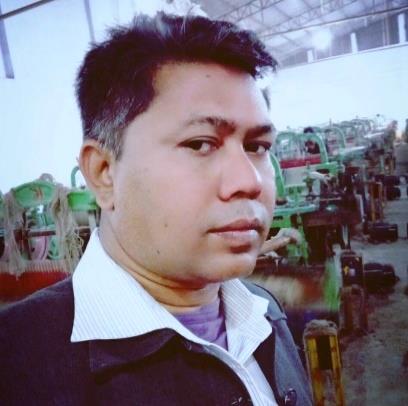 মোঃ সাফিকুল ইসলাম চৌধুরী
সহকারি শিক্ষক (গণিত),
তুলশীরাম সরকারি বালিকা উচ্চ বিদ্যালয়, সৈয়দপুর।
EMail: safiqulislamc@gmail.com, safiqulchow@gmail.com
মোঃ সাফিকুল ইসলাম চৌধুরী, সহকারী শিক্ষক (গণিত), তুলশীরাম সরকারি বালিকা ‍উচ্চ বিদ্যালয় সৈয়দপুর-নীলফামারী।
শ্রেণিঃ নবম
বিষয়ঃ গণিত
আজকের পাঠঃ নবম অধ্যায়
সময়ঃ ৫০ মিনিট
তারিখঃ ১৯/০৭/২০২০ খ্রিঃ
মোঃ সাফিকুল ইসলাম চৌধুরী, সহকারী শিক্ষক (গণিত), তুলশীরাম সরকারি বালিকা ‍উচ্চ বিদ্যালয় সৈয়দপুর-নীলফামারী।
P
১। উত্তরঃ সমকোণী ত্রিভূজ।
২। উত্তরঃ অতিভুজ।
৩। উত্তরঃ লম্ব।
৪। ভূমি।
৫। সুক্ষ্ণ কোণ।
Q
R
মোঃ সাফিকুল ইসলাম চৌধুরী, সহকারী শিক্ষক (গণিত), তুলশীরাম সরকারি বালিকা ‍উচ্চ বিদ্যালয় সৈয়দপুর-নীলফামারী।
[Speaker Notes: শিক্ষার্থীদের নিম্নলিখিত প্রশ্নগুলো করবোঃ 
১। চিত্রে প্রদর্শিত ত্রিভূজটি কোন ধরনের? কেন? ২। R কোণের বিপরীত বাহুকে কী বলে? ৩। PR বাহুটির নাম কী? ৪। QR বাহুটির নাম কী? ৫। P ও R কোন ধরনের কোণ?]
সূক্ষ্মকোণের ত্রিকোণমিতিক অনুপাত
মোঃ সাফিকুল ইসলাম চৌধুরী, সহকারী শিক্ষক (গণিত), তুলশীরাম সরকারি বালিকা ‍উচ্চ বিদ্যালয় সৈয়দপুর-নীলফামারী।
[Speaker Notes: মুখে উচ্চারণ করে শিরোনামটি বোর্ডে লিখে আন্ডার লাইন করে দিব।]
শিখন ফল
মোঃ সাফিকুল ইসলাম চৌধুরী, সহকারী শিক্ষক (গণিত), তুলশীরাম সরকারি বালিকা ‍উচ্চ বিদ্যালয় সৈয়দপুর-নীলফামারী।
[Speaker Notes: একজন শিক্ষার্থীকে শিখন ফলগুলো পড়তে বলবো।]
C
অতিভুজ
বিপরীত বাহু
A
B
সন্নিহিত বাহু
মোঃ সাফিকুল ইসলাম চৌধুরী, সহকারী শিক্ষক (গণিত), তুলশীরাম সরকারি বালিকা ‍উচ্চ বিদ্যালয় সৈয়দপুর-নীলফামারী।
[Speaker Notes: চিত্রে A একটি সূক্ষ্ণকোণ, যাকে থিটা দ্বারা প্রকাশ করা হয়েছে।  অতিভুজ এবং  থিটা কোণের বিপরীত বাহু ও সন্নিহিত বাহু কোনটি তা ব্যাখ্যা করবো।]
A
D
P
E
F
Q
C
B
R
নিচের ছকটি পূরণ কর।
BC
AC
PR
QR
DE
DF
মোঃ সাফিকুল ইসলাম চৌধুরী, সহকারী শিক্ষক (গণিত), তুলশীরাম সরকারি বালিকা ‍উচ্চ বিদ্যালয় সৈয়দপুর-নীলফামারী।
[Speaker Notes: শিক্ষার্থীদের সন্নিহিত বাহুর কলাম ও বিপরীত বাহুর কলাম পূরণ করার দলীয় কাজ দিব। সময় ১০ মিনিট। কাজ শেষে স্ক্রিনের ছকের সাথে মিলিয়ে নিতে বলবো।]
বিপরীত বাহু
অতিভুজ
অতিভুজ
বিপরীত বাহু
অতিভুজ
সন্নিহিত বাহু
সন্নিহিত বাহু
অতিভুজ
বিপরীত বাহু
সন্নিহিত বাহু
বিপরীত বাহু
সন্নিহিত বাহু
মোঃ সাফিকুল ইসলাম চৌধুরী, সহকারী শিক্ষক (গণিত), তুলশীরাম সরকারি বালিকা ‍উচ্চ বিদ্যালয় সৈয়দপুর-নীলফামারী।
[Speaker Notes: প্রথমে সমকোণী ত্রিভূজের দুইটি করে বাহু নিয়ে কিভাবে অনুপাত গঠন করা যায় তা ব্যখ্যা করবো। তারপর শিক্ষার্থীদের অনুপাতগুলো লেখার জন্য একক কাজ দিব। সময় ৬ মিনিট। শেষে শিক্ষার্থীদের স্ক্রিনের অনুপাতগুলোর সাথে মিলিয়ে নিতে বলবো।]
F
C
A
B
D
E
মোঃ সাফিকুল ইসলাম চৌধুরী, সহকারী শিক্ষক (গণিত), তুলশীরাম সরকারি বালিকা ‍উচ্চ বিদ্যালয় সৈয়দপুর-নীলফামারী।
[Speaker Notes: সদৃশ সমকোণী ত্রিভূজ বলতে কী বুঝায় তা চিত্রদ্বয়ের সাহায্যে ব্যাখ্যা করবো।]
C
C
5 সে. মি.
3 সে. মি.
(i)
10 সে. মি.
6 সে. মি.
4 সে. মি.
(ii)
A
B
নিচের ছকটি পূরণ করঃ
A
8 সে. মি.
B
0.6
0.75
0.8
0.6
0.8
0.75
মোঃ সাফিকুল ইসলাম চৌধুরী, সহকারী শিক্ষক (গণিত), তুলশীরাম সরকারি বালিকা ‍উচ্চ বিদ্যালয় সৈয়দপুর-নীলফামারী।
[Speaker Notes: ছকটি পূরণ করার জন্য জোড়ায় কাজ দিব। সময় ৫ মিনিট। কাজ শেষে ছকটি মিলিয়ে নিতে বলবো।]
C
β
α
A
B
β কোণের জন্যঃ
α কোণের জন্যঃ
BC
বিপরীত বাহু
বিপরীত বাহু
AB
=
=
BC
AB
সন্নিহিত বাহু
সন্নিহিত বাহু
মোঃ সাফিকুল ইসলাম চৌধুরী, সহকারী শিক্ষক (গণিত), তুলশীরাম সরকারি বালিকা ‍উচ্চ বিদ্যালয় সৈয়দপুর-নীলফামারী।
[Speaker Notes: আলফা কোণের কন্য বিপরীত বাহু ও সন্নিহিত বাহুর অনুপাত এবং বিটা কোণের জন্য বিপরীত বাহু ও সন্নিহিত বাহুর অনুপাত কি হবে তা জানতে চাবো। সূক্ষ্ণ কোণের উপর সমকোণী ত্রিভূজের বাহুগুলোর অনুপাতের ধ্রুবতা ব্যাখ্যা করবো।]
বিপরীত বাহু (PM)
P
অতিভুজ (OP)
সাগর বীরের বাহু অতি
সন্নিহিত বাহু (OM)
অতিভুজ
বিপরীত বাহু
অতিভুজ (OP)
কমল সন্যাসীর বাহু অতি
বিপরীত বাহু (PM)
সন্নিহিত বাহু (OM)
O
M
সন্নিহিত বাহু
ট্যাপা বীরের বাহু যেন সন্যাসীর বাহু
মোঃ সাফিকুল ইসলাম চৌধুরী, সহকারী শিক্ষক (গণিত), তুলশীরাম সরকারি বালিকা ‍উচ্চ বিদ্যালয় সৈয়দপুর-নীলফামারী।
[Speaker Notes: ত্রিকোণমিতির মৌলিক অনুপাতগুলো আলোচনা করবো।]
বিপরীত বাহু
PM
OP
অতিভুজ
=
=
OP
PM
অতিভুজ
বিপরীত বাহু
OM
OP
অতিভুজ
সন্নিহিত বাহু
=
=
OP
OM
অতিভুজ
সন্নিহিত বাহু
OM
PM
সন্নিহিত বাহু
বিপরীত বাহু
=
=
OM
PM
বিপরীত বাহু
সন্নিহিত বাহু
মোঃ সাফিকুল ইসলাম চৌধুরী, সহকারী শিক্ষক (গণিত), তুলশীরাম সরকারি বালিকা ‍উচ্চ বিদ্যালয় সৈয়দপুর-নীলফামারী।
[Speaker Notes: ত্রিকোণমিতির মৌলিক অনুপাতগুলোর বিপরীত অনুপাতগুলো আলোচনা করবো।]
বাড়ির কাজ
A
13 সে.মি.
5 সে.মি.
C
B
12 সে.মি.
B কোণের ত্রিকোণমিতিক অনুপাতসমূহের মান নির্ণয় কর।
মোঃ সাফিকুল ইসলাম চৌধুরী, সহকারী শিক্ষক (গণিত), তুলশীরাম সরকারি বালিকা ‍উচ্চ বিদ্যালয় সৈয়দপুর-নীলফামারী।
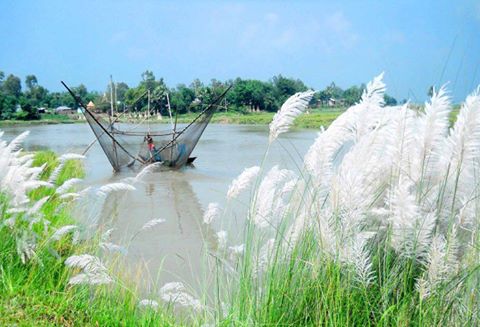 গণিত শিখ, স্বপ্ন দেখ।
ধন্যবাদ
মোঃ সাফিকুল ইসলাম চৌধুরী, সহকারী শিক্ষক (গণিত), তুলশীরাম সরকারি বালিকা ‍উচ্চ বিদ্যালয় সৈয়দপুর-নীলফামারী।